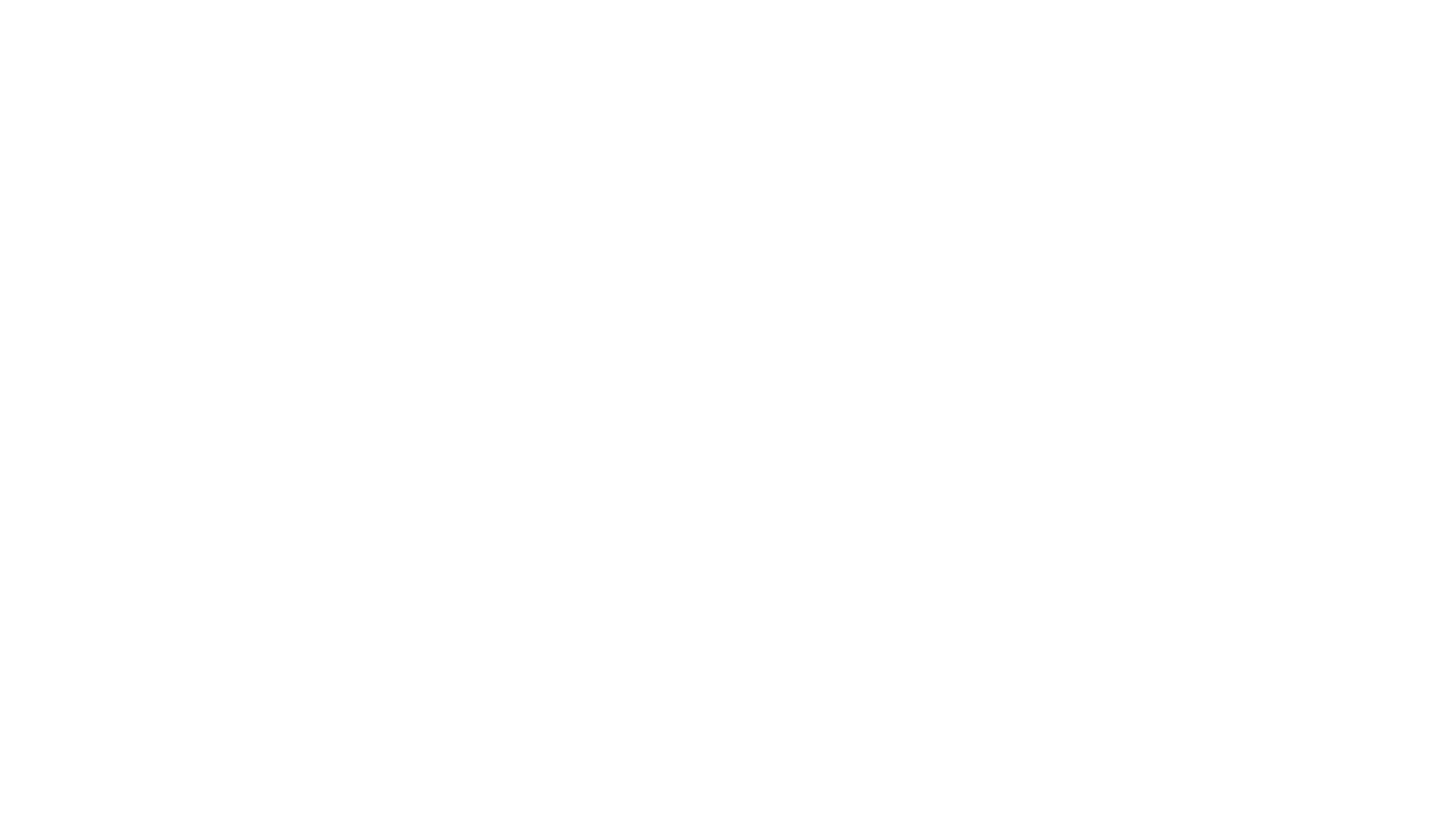 Paper Title :
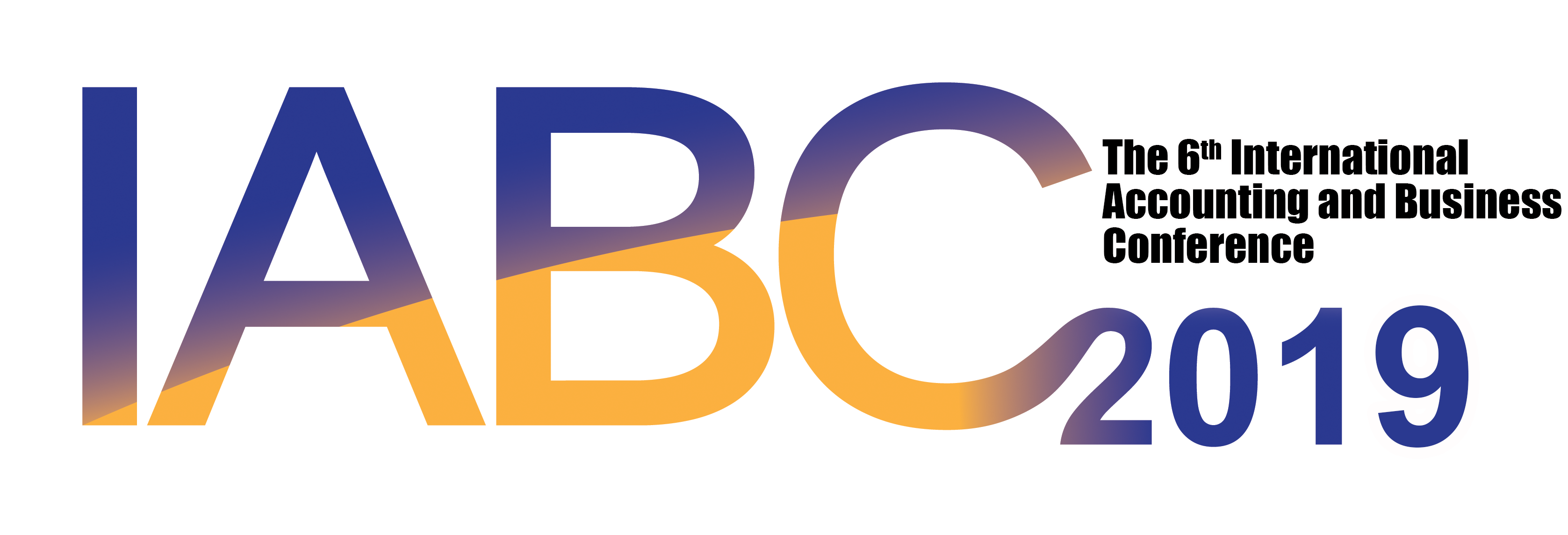 Authors:
“Towards Greater Transparency, Accountability & 
Sustainability in Financial Governance”

Date : 21 – 22 August 2019
Venue : Indonesia Banking School, Jakarta
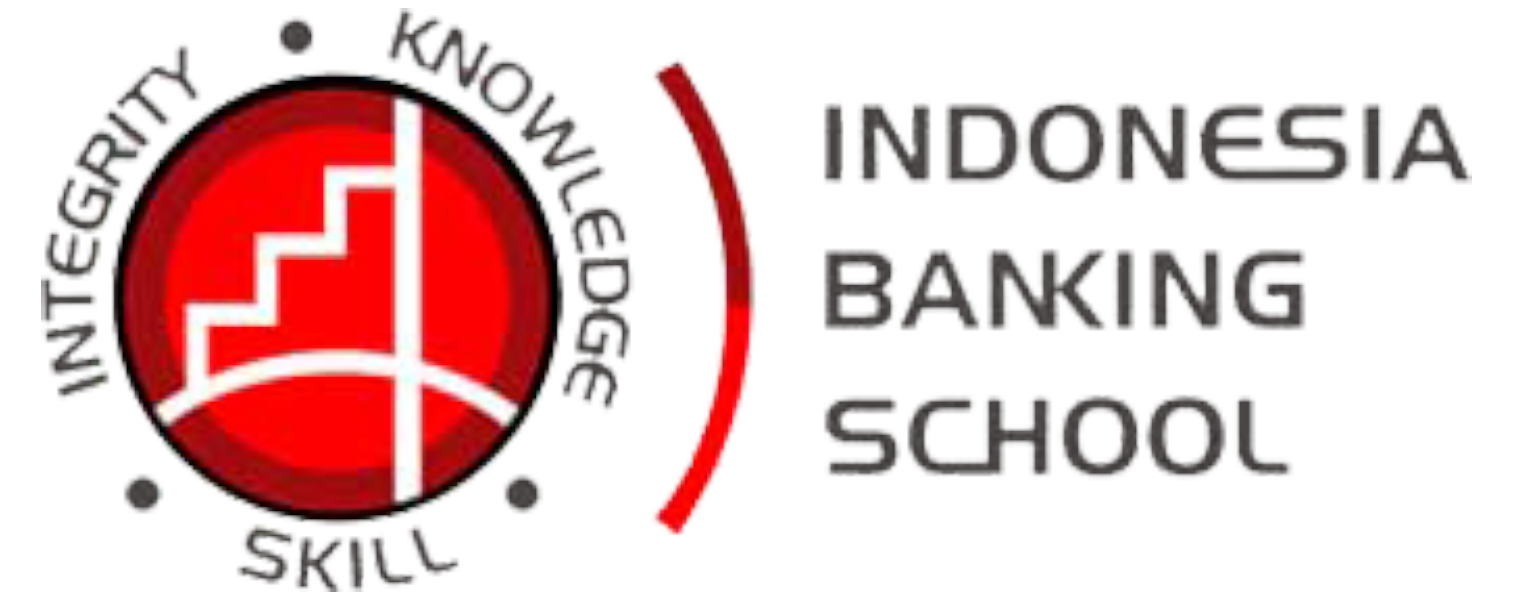 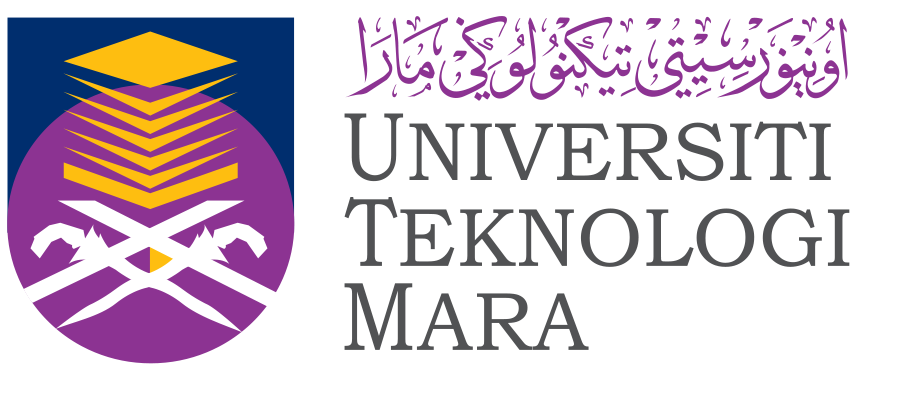 INTRODUCTION
2
LITERATURE REVIEW
3
METHODOLOGY
4
FINDINGS
5
CONCLUSION
6